Химия
7
класс
Тема: Решение задач.
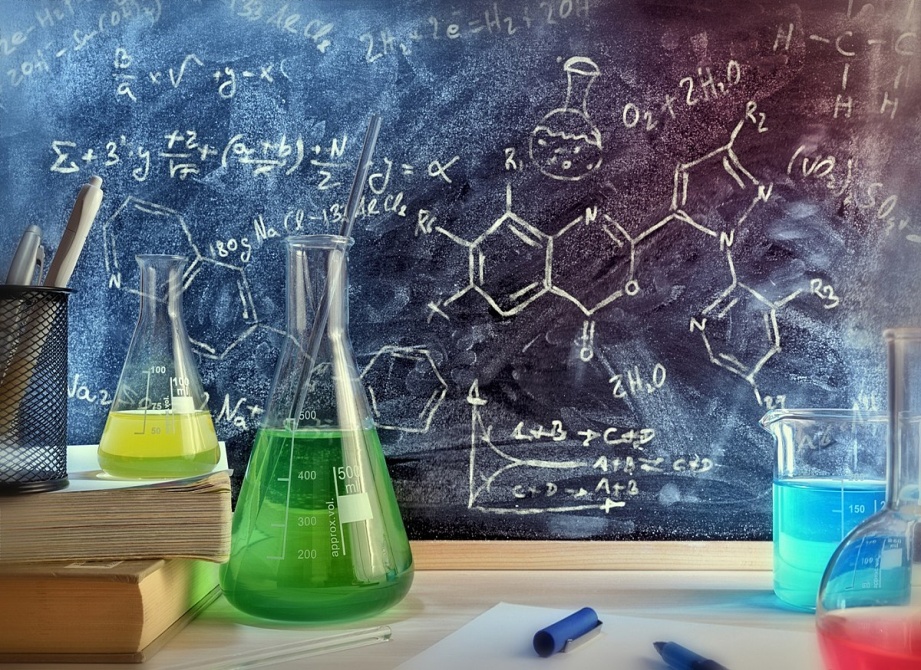 ТИПЫ ХИМИЧЕСКИХ РЕАКЦИЙ
Классификация химических реакций по числу и составу исходных веществ и продуктов реакции:
1. Реакции соединения
2. Реакции замещения
3. Реакции обмена
4. Реакции разложения
[Speaker Notes: Пытались взаимосвязьвеществ]
ТИПЫ ХИМИЧЕСКИХ РЕАКЦИЙ
[Speaker Notes: Пытались взаимосвязьвеществ]
РЕШЕНИЕ ЗАДАЧ
Моль (n) – количество вещества, содержащее столько частиц, сколько атомов содержится в углероде массой 0,012 кг.
Число частиц в моле любого вещества называется
постоянной Авогадро и обозначается NA
NA = 6,02• 1023 моль
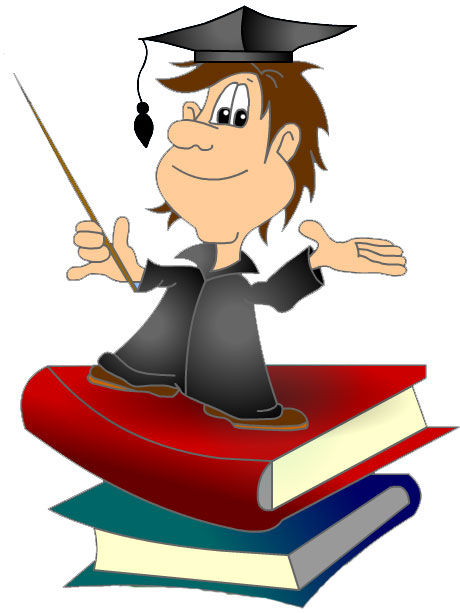 [Speaker Notes: Пытались взаимосвязьвеществ]
РЕШЕНИЕ ЗАДАЧ
Молярная масса (М) вещества равна отношению массы (m) вещества к соответствующему количеству вещества (n).
M(X) = m(X) / n(X)
M(NaOH) = 40 г / моль
Молярная масса вещества численно равна относительной
молекулярной массе
M(O2) = 32г/моль
Mr (O2) = 32
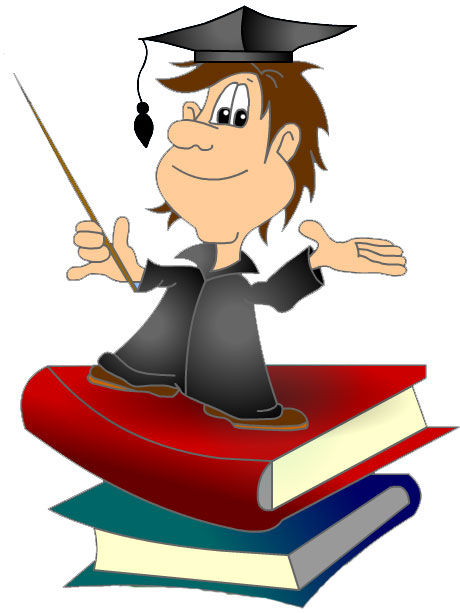 [Speaker Notes: Пытались взаимосвязьвеществ]
РЕШЕНИЕ ЗАДАЧ
Молярный объём (Vm) - это отношение объёма газообразного вещества к количеству вещества.
Vm  = V / n(X)
При нормальных условиях Vm любого газа равен 22,4 л.
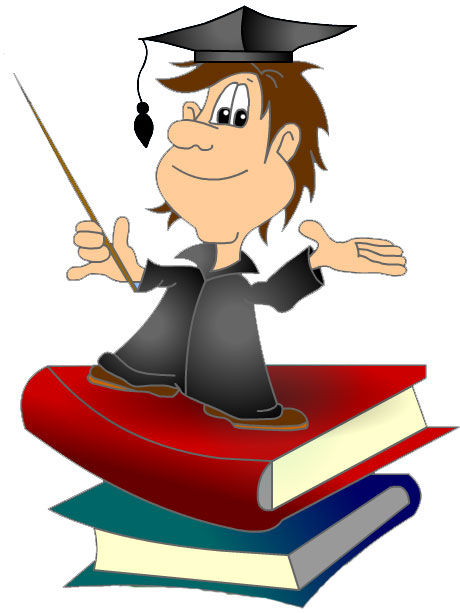 [Speaker Notes: Пытались взаимосвязьвеществ]
РЕШЕНИЕ ЗАДАЧ
Относительная плотность газов (D) -  это отношение масс равных объёмов различных газов  при одинаковых условиях.
D = m1 / m2
Например, относительная плотность газов по водороду равна
  DН2 (О2) = Mr (O2) / Mr(H2) = 32 / 2  = 16
 Dвозд. (О2) = Mr(O2) /  Mr возд. = 32 / 29 =1,1
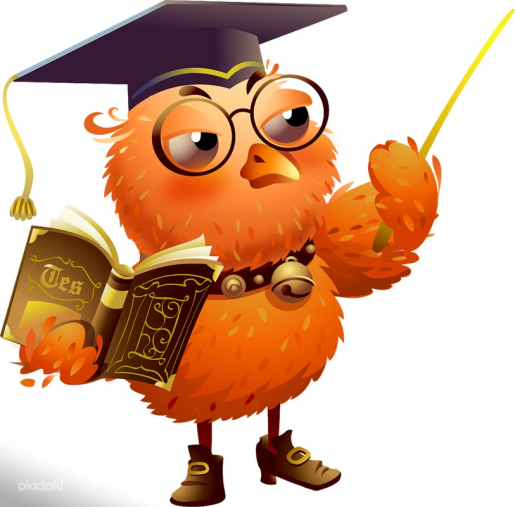 [Speaker Notes: Пытались взаимосвязьвеществ]
РЕШЕНИЕ ЗАДАЧ
Молярный объём (Vm) - это отношение объёма газообразного вещества к количеству вещества.
Vm  = V / n(X)
При нормальных условиях Vm любого газа равен 22,4 л.
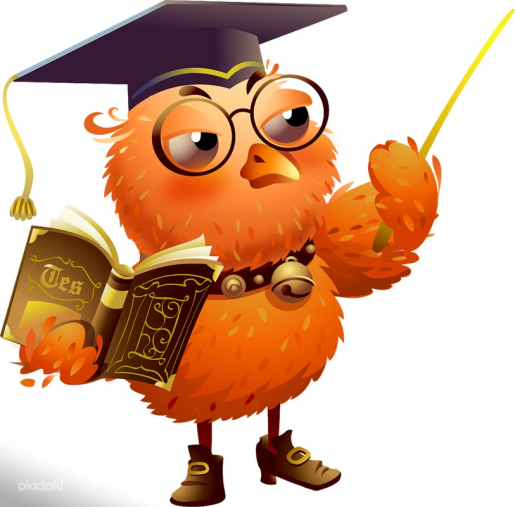 [Speaker Notes: Пытались взаимосвязьвеществ]
РЕШЕНИЕ ЗАДАЧ
Задача №1. Вычислите относительную плотность оксида серы (IV) по водороду и по воздуху.
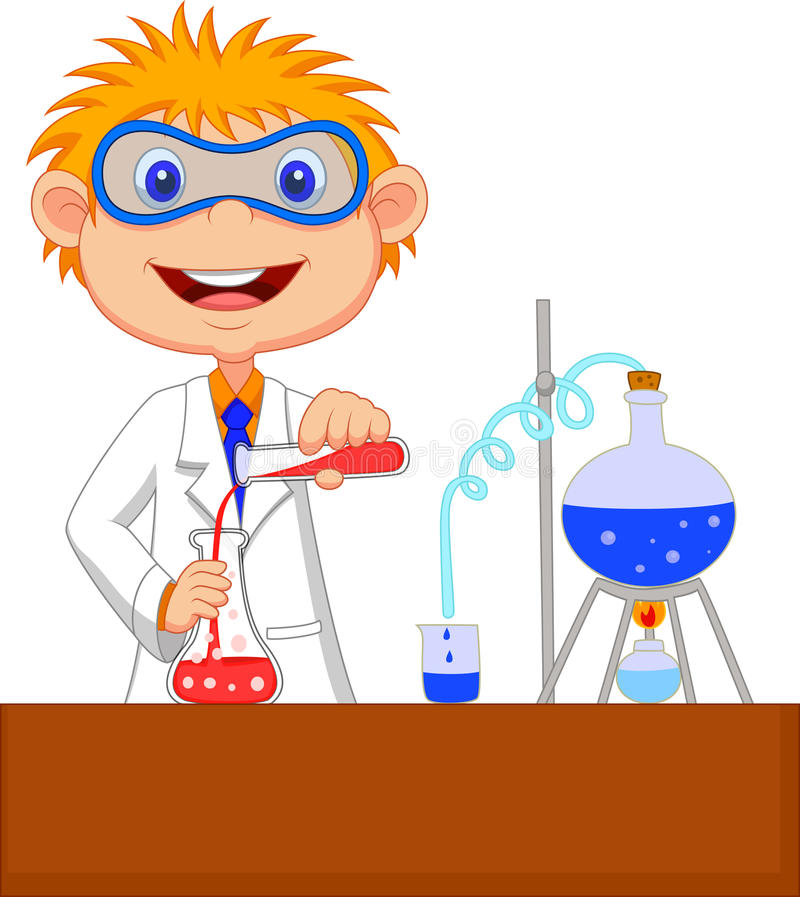 [Speaker Notes: Пытались взаимосвязьвеществ]
D
(
SO
)  - ?
H
2
2
РЕШЕНИЕ ЗАДАЧ
Решение:
Из формулы следует, что:
Дано:
M(SO2)=64 г/моль.
Найти:
Dвозд (SO2) - ?
[Speaker Notes: Пытались взаимосвязьвеществ]
РЕШЕНИЕ ЗАДАЧ
Задача №2. Определите молярную массу благородного газа Х, плотность которого по водороду составляет 20. Назовите этот газ.
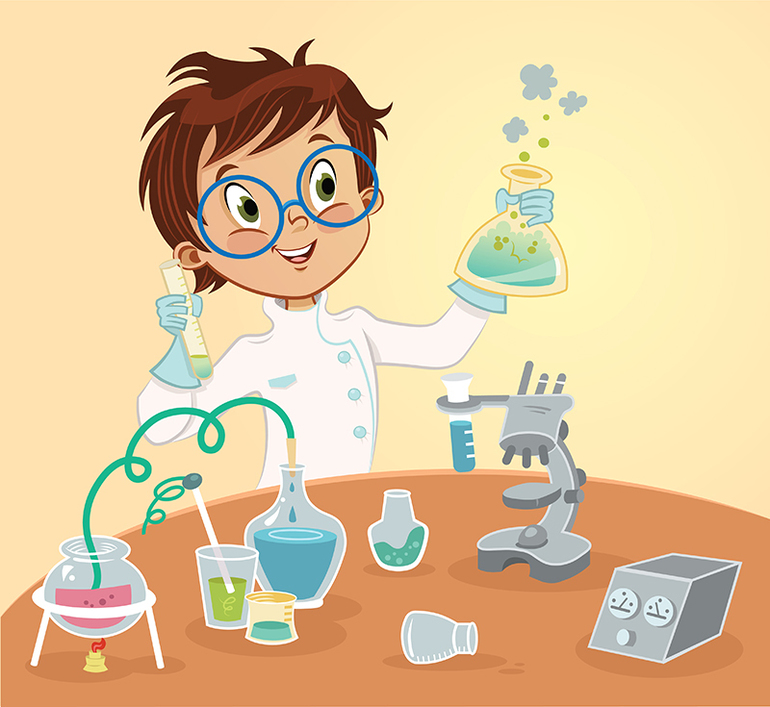 [Speaker Notes: Пытались взаимосвязьвеществ]
=
D
(
X
)
20
H
2
=
×
M
(
X
)
2
D
(
X
)
H
2
РЕШЕНИЕ ЗАДАЧ
Решение:
Из формулы следует, что:
                                     , 
     M = 20  · 2 = 40 (г/моль).
Дано:

Найти:
M(X) - ?.
Из Периодической системы элементов следует,  что этой молярной массе соответствует благородный газ аргон  (M(Ar) = 39,948 г/моль).
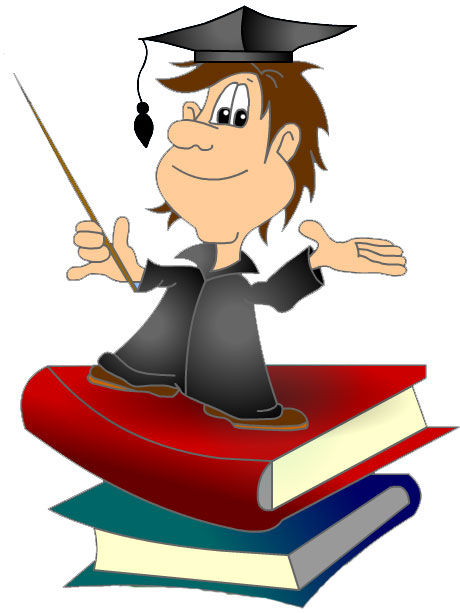 Ответ: M(X) = 39,949 г/моль; аргон.
[Speaker Notes: Пытались взаимосвязьвеществ]
РЕШЕНИЕ ЗАДАЧ
Задача №3. Вычислить объём углекислого газа, который получится при горение 24г угля.
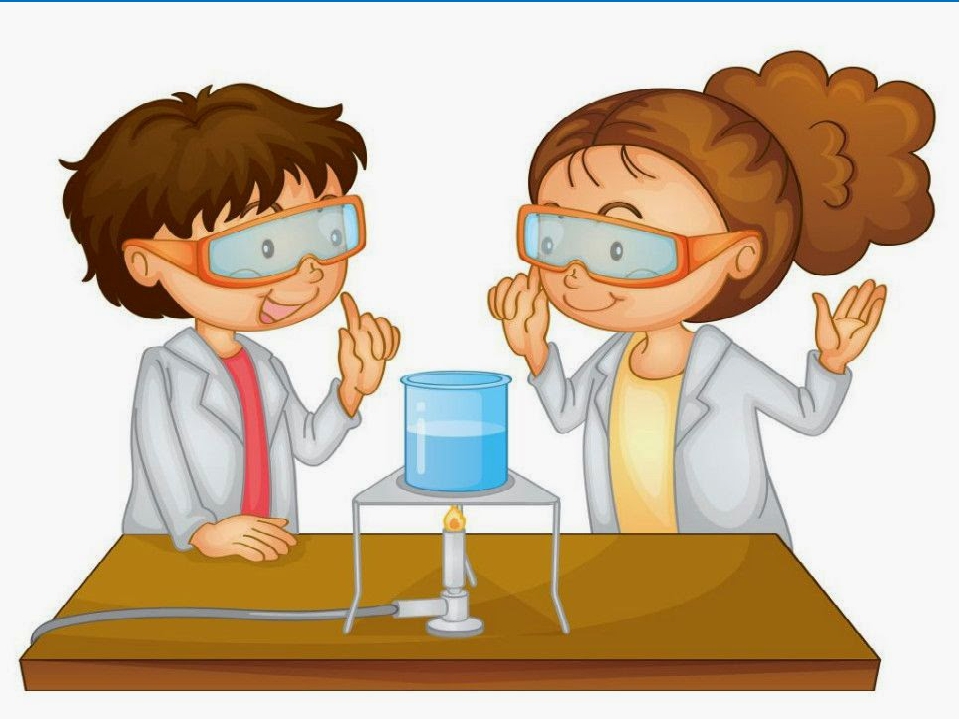 [Speaker Notes: Пытались взаимосвязьвеществ]
РЕШЕНИЕ ЗАДАЧ
Решение:
Дано:
m(С) = 24г.
24г.
Хл.
C   +      O2     =     CO2
Найти:
V(СО2) =?
n = 1 моль
n = 1 моль
М = 12г/моль
Vm= 22,4л/моль
Составляем пропорцию
24 г          хл
12 г        22,4л
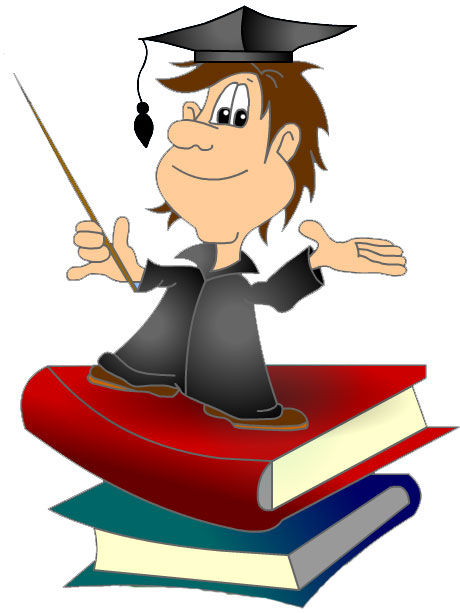 Х = 44,8л.
Ответ:V (CO2) = 44,8л.
[Speaker Notes: Пытались взаимосвязьвеществ]
РЕШЕНИЕ ЗАДАЧ
Задача №4. ZnS массой 300г  прореагировал с кислородом, определите объем кислорода и массу ZnO  полученного в реакции.
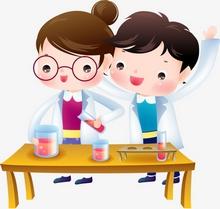 [Speaker Notes: Пытались взаимосвязьвеществ]
РЕШЕНИЕ ЗАДАЧ
Решение:
Дано:
300 г
n — ?
V — ?
m (ZnS) = 300 г
2ZnS    +   3O2 =   2ZnO + 2SO2
V (O 2) — ?
3·22,4 л
2·97 г/моль
n (ZnO) — ?
V m = 22,4 л
M (ZnS) = 65 + 32 = 97 г/моль
300           V л
2·97         22,4л
V =100,8л
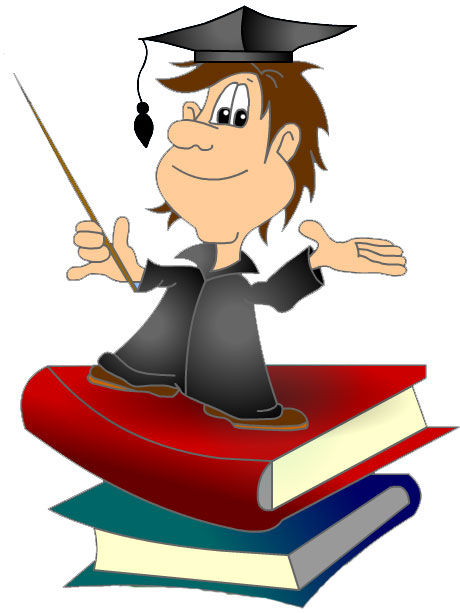 [Speaker Notes: Пытались взаимосвязьвеществ]
РЕШЕНИЕ ЗАДАЧ
Решение:
Дано:
300 г
n — ?
m (ZnS) = 300 г
2ZnS    +   3O2 =   2ZnO + 2SO2
V (O 2) — ?
2·97 г/моль
n (ZnO) — ?
300           n 
2·97           2
n  = 3 моль
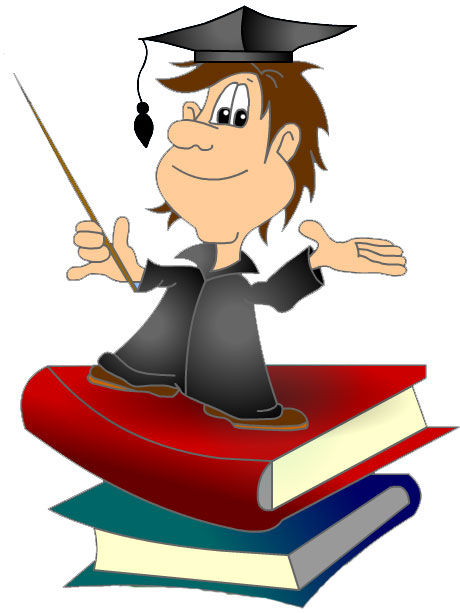 Ответ: V(O2) = 100,8 л ; n (ZnO) = 3 моль.
[Speaker Notes: Пытались взаимосвязьвеществ]
РЕШЕНИЕ ЗАДАЧ
Задача №5. Сколько граммов серной кислоты (H2SO4) можно получить, если в реакцию вступило 20 литров серного газа (SO3) и 20 грамм воды (H2O)?
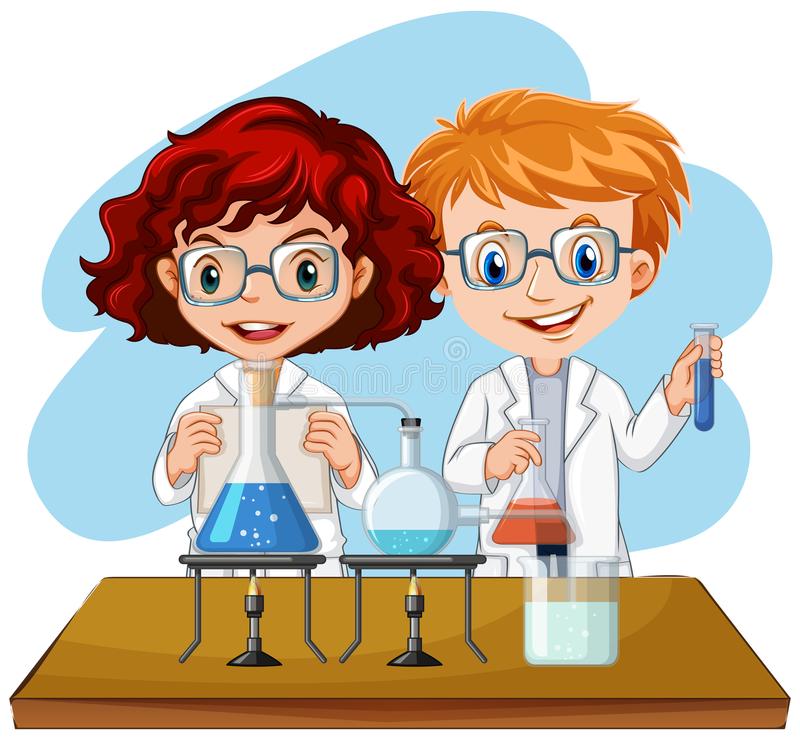 [Speaker Notes: Пытались взаимосвязьвеществ]
РЕШЕНИЕ ЗАДАЧ
Дано:
Решение:

SO3 + H2O = H2SO4
m (H2O) = 20 г
V (SO3) = 20л
m (H2SO4) — ?
n = V / Vm
n (SO3) = 20  / 22,4 = 0,89 моль

n = m / M
M(H2O) = 18 г/моль
n(H2O) = 20 / 18 = 1,1 моль
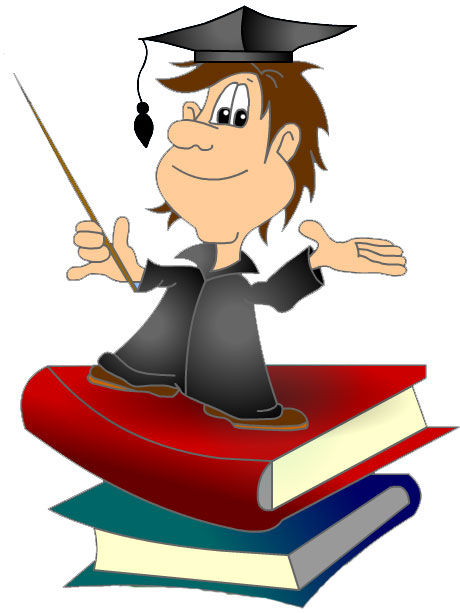 [Speaker Notes: Пытались взаимосвязьвеществ]
РЕШЕНИЕ ЗАДАЧ
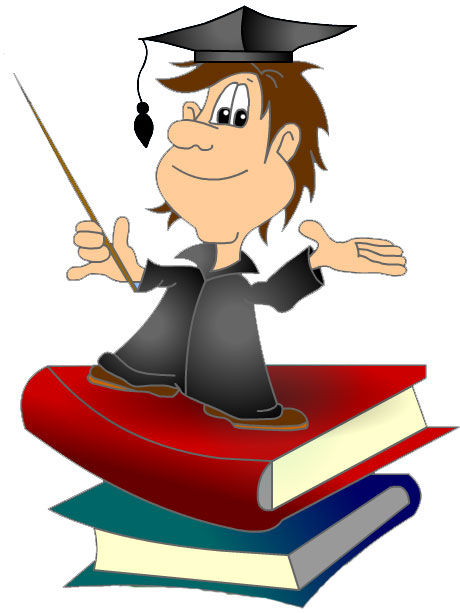 Дано:
Решение:
0,89                  X
SO3 + H2O = H2SO4
  1                  98 г/моль
m (H2O) = 20 г
V (SO3) = 20л
n (SO3) < n (H2O)
m (H2SO4) — ?
0,89           X 
  1               98
x  = 87,22 г
Ответ: m (H2SO4) = 87,22г.
[Speaker Notes: Пытались взаимосвязьвеществ]
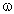 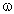 ЗАДАНИЕ ДЛЯ САМОСТОЯТЕЛЬНОЙ РАБОТЫ
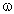 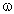 Решить задачи: 
   Задача №1. Сколько соли образуется в граммах при
взаимодействии 44,8 литров аммиака (NH3) и 33,6 литров
хлороводорода (HCl).

    Задача №2. Какое количество хлорида кальция (CaCl2)
образуется в результате взаимодействия оксида кальция
(CaO) с соляной кислотой (HCl) массой 146 грамм.

    Задача №3. Определите молярную массу газа, если его
относительная плотность по воздуху равна 2,207.